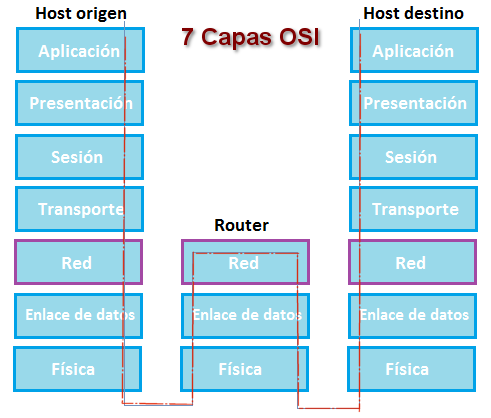 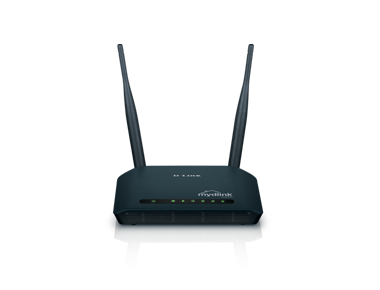 Configuración de RouterMyDlink DIR-605L
MI. Armando Mtz. Reyes 
IINL Redes Industriales
Practica 1
Objetivo: Formar una red tipo LAN con Topología estrella  Asignando direcciones IP, manualmente y posteriormente utilizar el servicio de DHCP (Dynamic Host Configuration Protocol) de un router, dentro del protocolo TCP/IP.

 Equipo a usar: Router TPLink o similar .
Cables de red o conexión WiFi
Computadoras o laptop.

Procedimiento:
Conectar físicamente los equipos (computadoras y router).
Configurar en las Pc una dirección IP no homologada empleando el protocolo TCP/IP ver.4.
Verificar la conectividad usando el comando PING.
Colocar en la PC obtener automaticamente direccion IP y activar en el router el servicio DHCP.
En tus conclusiones….
Además de tus conclusiones de la practica, investiga que debe configurarse para que un Arduino con shell Ethernet pueda monitorearse desde Internet.
Definir password seguro
Al definir parámetros, el ruteador se reiniciara
Resumen de LAN
Investiga.. que es IPforwarding